UNIVERSIDAD NACIONAL DE CHIMBORAZO
FACULTAD DE CIENCIAS DE LA SALUD
Carrera  de Fisioterapia
Asignatura: Bioestadística
Unidad II
Ejercicos de
Población y Muestra 


PhD. Francisco Javier Ustáriz Fajardo
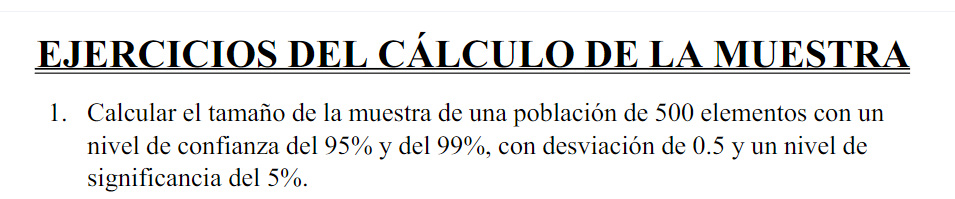 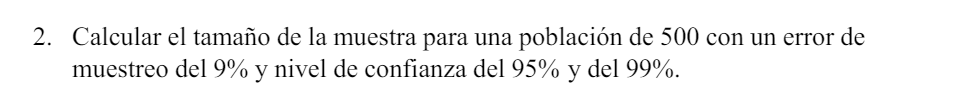